3GPP TSG-RAN WG4 #98-e
Electronic meeting Jan. 25-Feb. 5, 2021

Agenda item: 11.1.2
Document for: Approval
R4-21XXXX
WF on FR2 MIMO OTA simulation assumption
Huawei, HiSilicon
Background
WF[1] is approved in RAN4 #97-e,  following agreements are captured:
both simulation results and measurement results are permitted to define requirements.
Simulation parameters should be aligned with testing condition as much as possible, such as RMC, channel models, chamber environment, different UE form factors, etc.
The potential gap between simulation and measurement should be discussed. 
simulation work plan in R4-2014829 is agreed as baseline. 
In RAN4 #98-e meeting, FR2 simulation parameters are further discussed based on TR 38.827 and the approved WFs[1][2].
FR2 MIMO OTA simulation assumptions
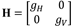 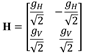 Reference
[1] R4-2017585 “WF on NR MIMO OTA”, vivo, CAICT, Spirent, Huawei, Hisilicon, Samsung
[2] R4-2017585 “WF on FR2 MIMO OTA simulation assumption”, Huawei, HiSilicon
[3] R4-2102719 “Simulation assumption summary for NR FR2 MIMO OTA”, Huawei, HiSilicon
[4] R4-2102497 “Discussion on FR2 MIMO OTA performance requirements”, Qualcomm Incorporated